МБДОУ Ирбинский детский сад № 2 «Теремок»
 комбинированного вида 

Юный финансист
Из опыта работы: «Дидактические игры по финансовой грамотности для детей старшего дошкольного возраста»
Воспитатель: Одинцова К.В.
Высшая квалификационная категория
ALLPPT.com _ Free PowerPoint Templates, Diagrams and Charts
Нажить много денег — храбрость; сохранить их — мудрость, а умело расходовать их — искусство.
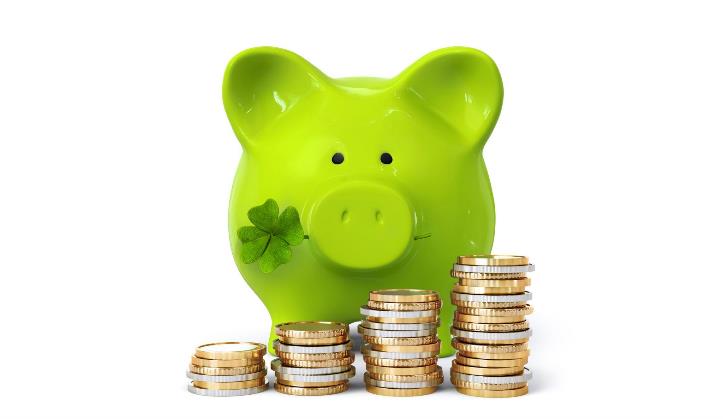 Цель и задачи :
Цель:  формирование у детей положительного отношения к финансовой грамотности, интереса к экономике
Образовательные задачи: познакомить с сущностью основных финансово-экономических категорий. Закрепить ранее полученные знания по вопросам финансовой грамотности и экономикеРазвивающие задачи: развивать познавательный интерес детей к
 вопросам финансовой грамотности и применению этих знаний на 
практике. Словесно-логическое мышление, умение классифицировать, 
сравнивать, обобщать, устанавливать причинно-следственные и
логические связи. Развивать зрительное восприятие.
Воспитательные задачи: воспитывать внимательность, умение точно
 следовать инструкции воспитателя, коммуникативные навыки при 
работе в командах.
Игра «Груша-яблоко»Задача: научить считать деньги и ресурсы.
Игра «Размен»
Задача: научить считать деньги.
«Кто что делает?»
Задача: расширить знания детей о профессиях и трудовых действиях; воспитать интерес к           новым профессиям, уважение к труду взрослых.
«Что и когда лучше продавать?»
 Задача: закрепить знания детей о спросе на
 товар, о влиянии фактора сезонности (времени года) на реальный спрос.
«Что быстрее купят?»
 Задача: развить умение устанавливать
 зависимость между качеством товара, его ценой (стоимостью) и спросом на него.
«Дешевле - дороже»
Задача: сформировать умение ориентироваться в цене  товаров, устанавливать ассортимент предметов                (товаров) по цене; развить самостоятельность в выборе решения.
«Угадай, где продаются»
 Задача: научить детей соотносить название     магазина с товарами, которые в нем продаются; развить умение обобщать группы предметов.
Проблемная ситуация
Задача: формировать у детей компетентность в общении, способность находить адекватные  способы разрешения конфликтов.
Мышонок Пик и Пак помогали Белочке собирать съедобные грибы. Они очень старались. Пик        собрал большое ведро грибов, а Пак за это же      время – маленькое. 
У Белочки было 3 яблока: два больших и одно     маленькое.
Вопросы к детям:
Как Белочке заплатить за работу мышатам?
Кому дать большие яблоки, а кому маленькое?
Моделирование проблемной ситуации
Решение первое
Решение второе
Спасибо за внимание